Detecting Beneficial Mutations in Evolving Systems

As provided by the Gerstein team
Evolving at different pace
Slow track
Fast track
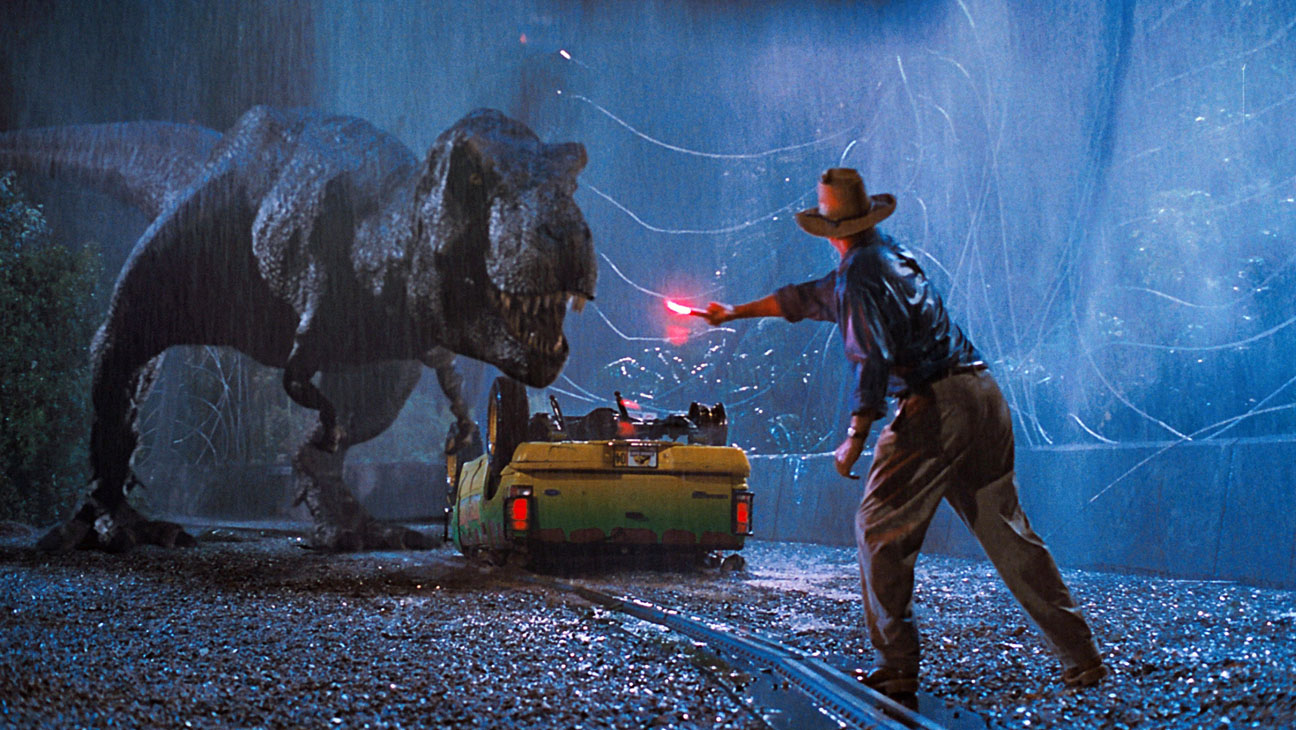 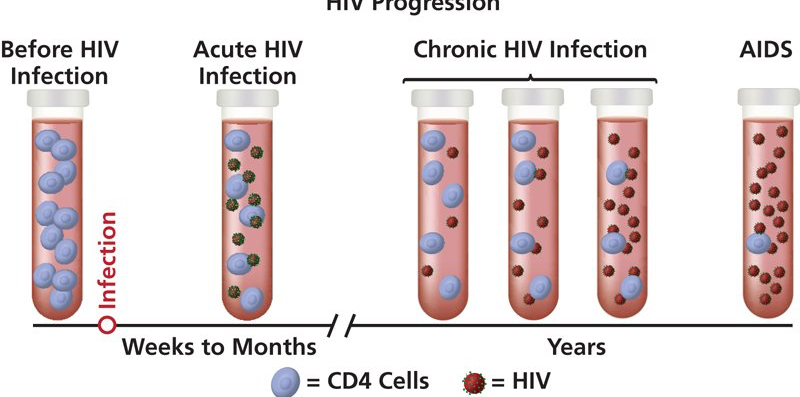 A
5-10 years
~320 MYA
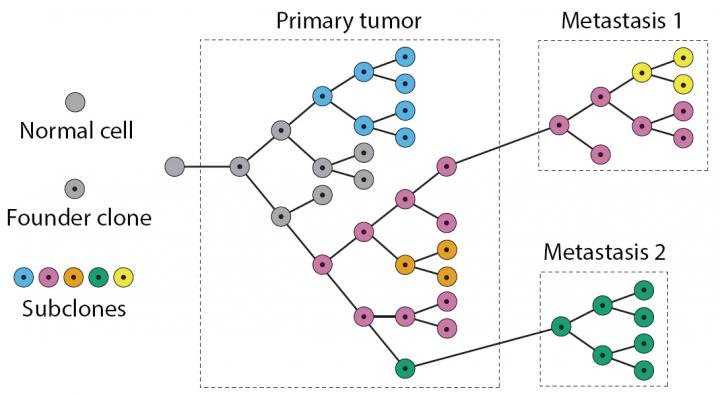 C
B
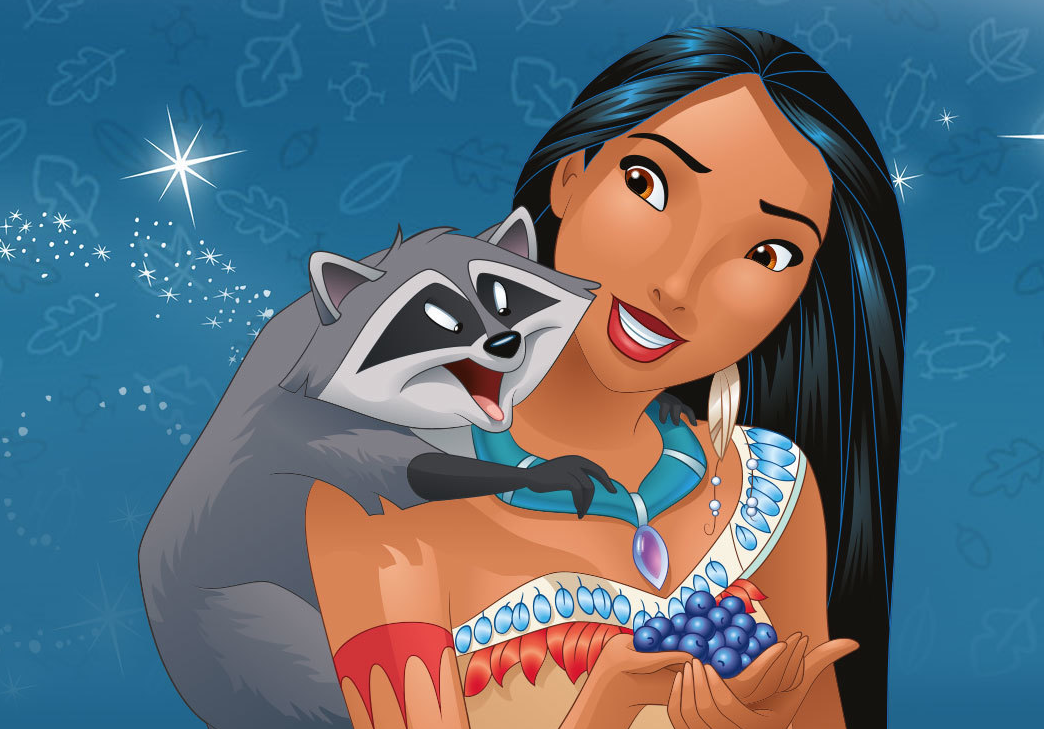 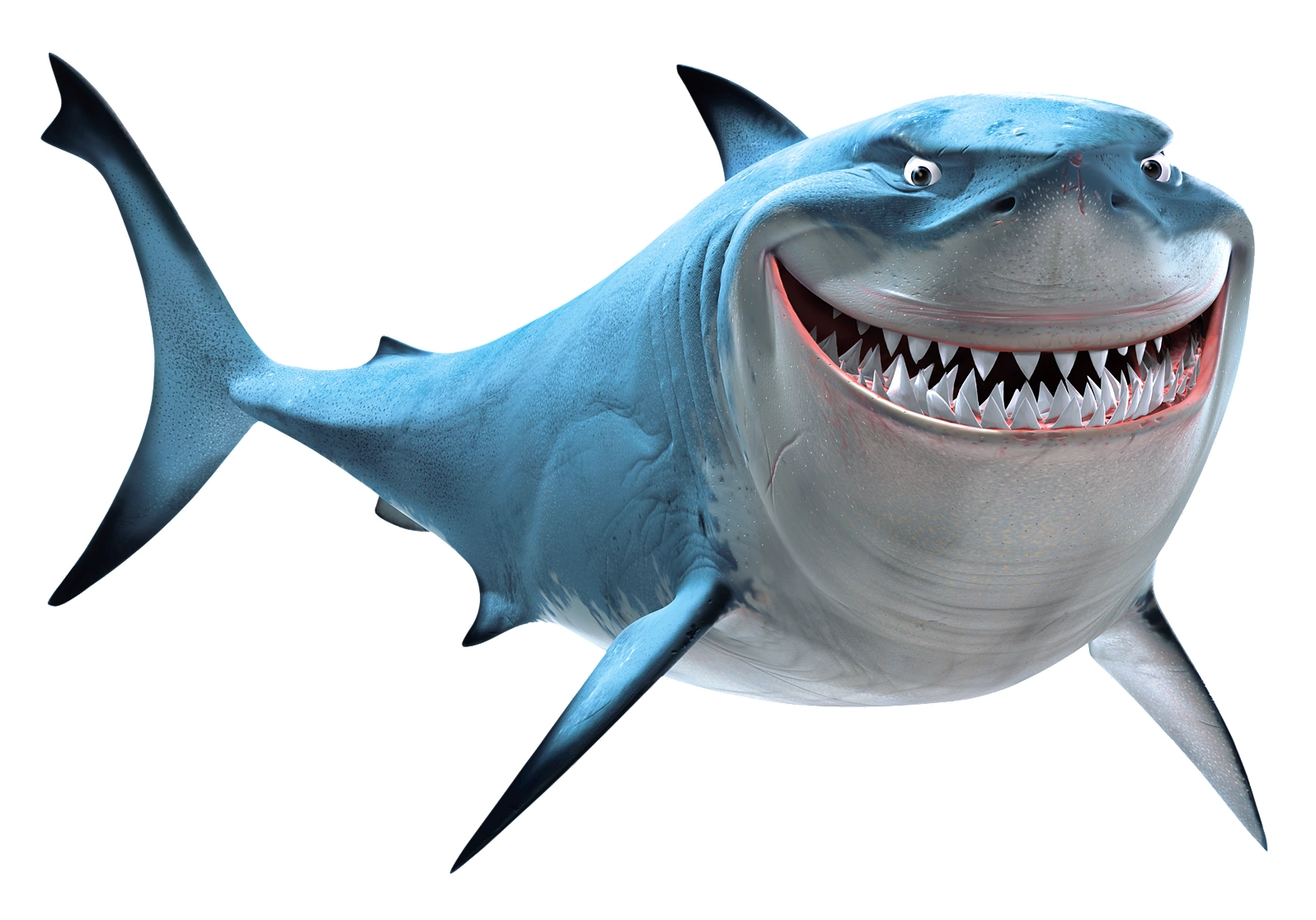 ~100 MYA
Months to 
a few years
~300 MYA
2
?
?
?
?
?
?
?
?
Why fitness mutations matter ?
?
?
?
?
?
?
?
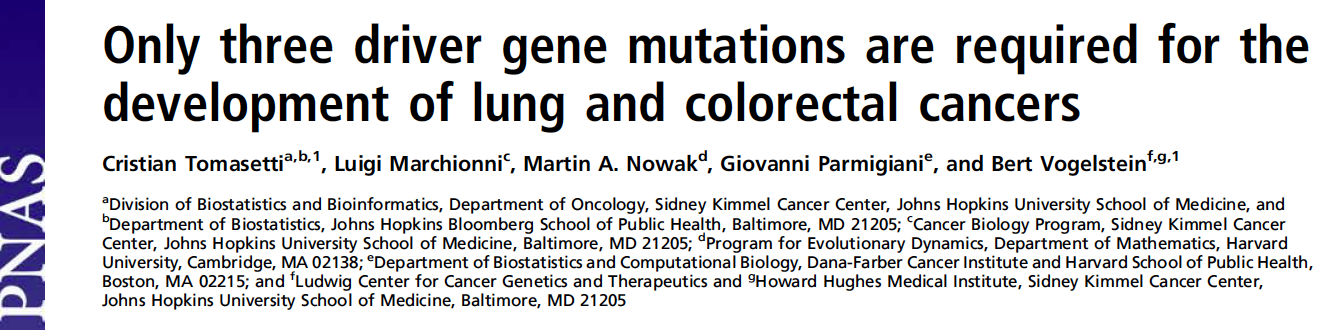 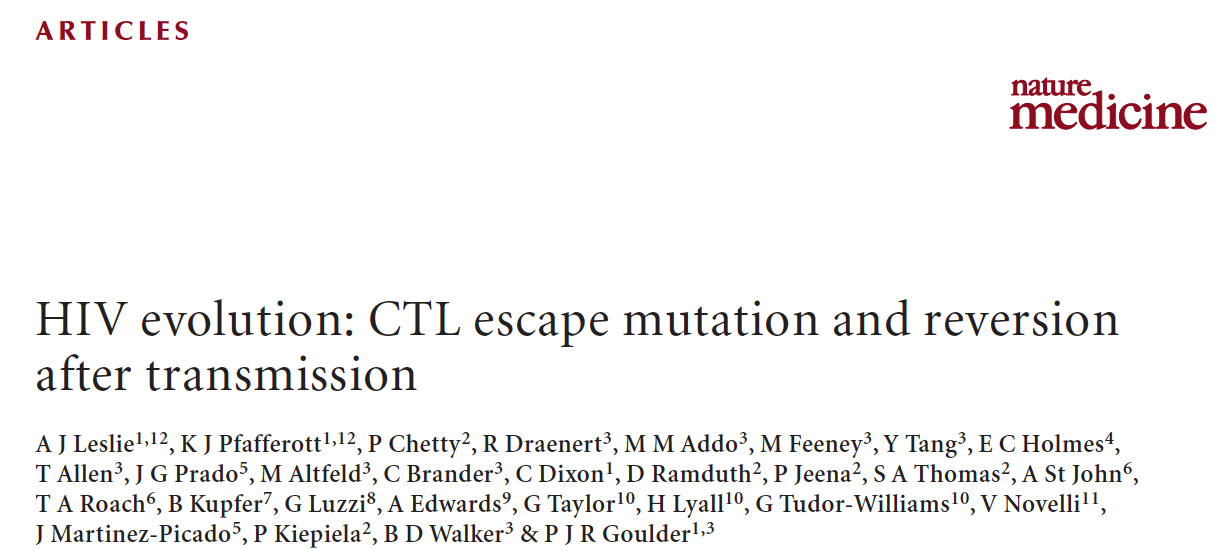 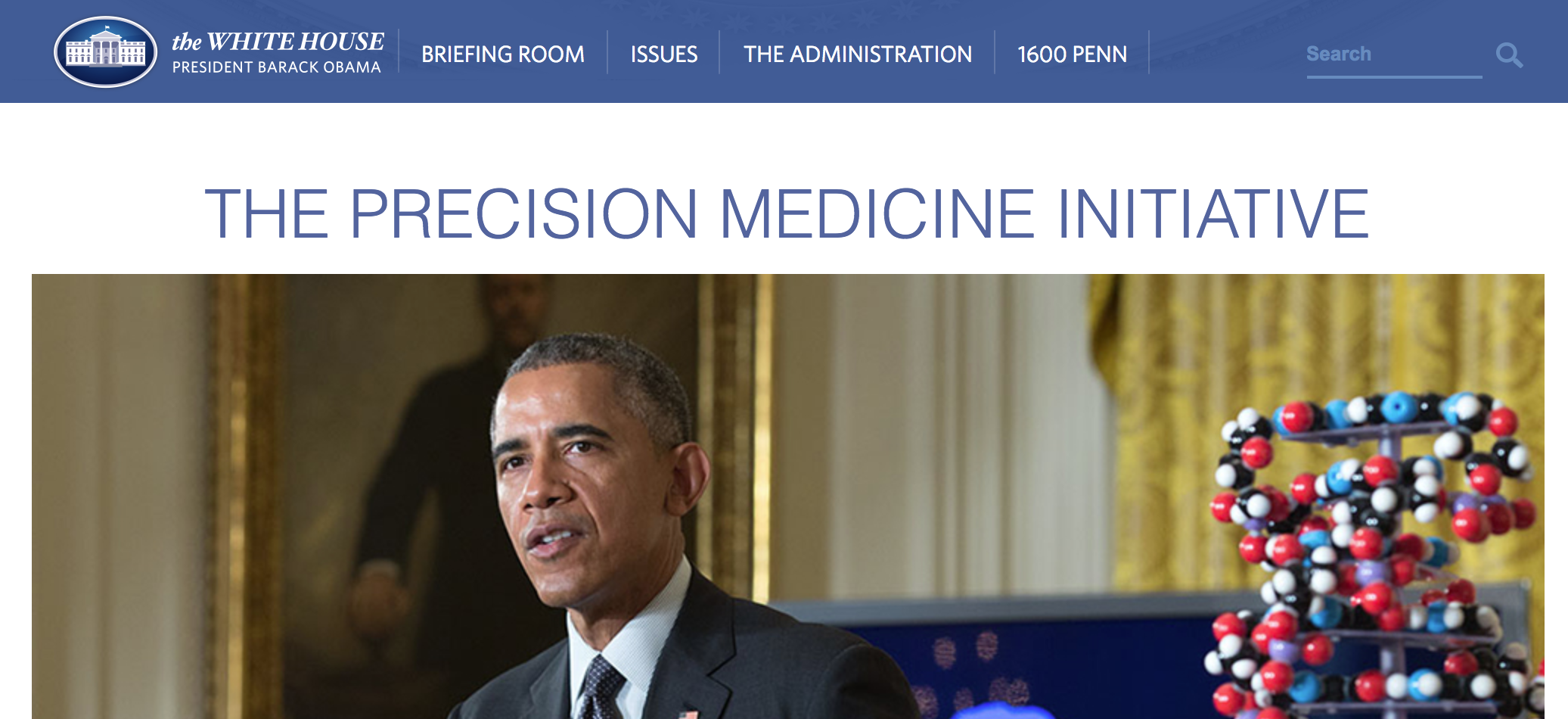 Step 1: Conceptualize the problem
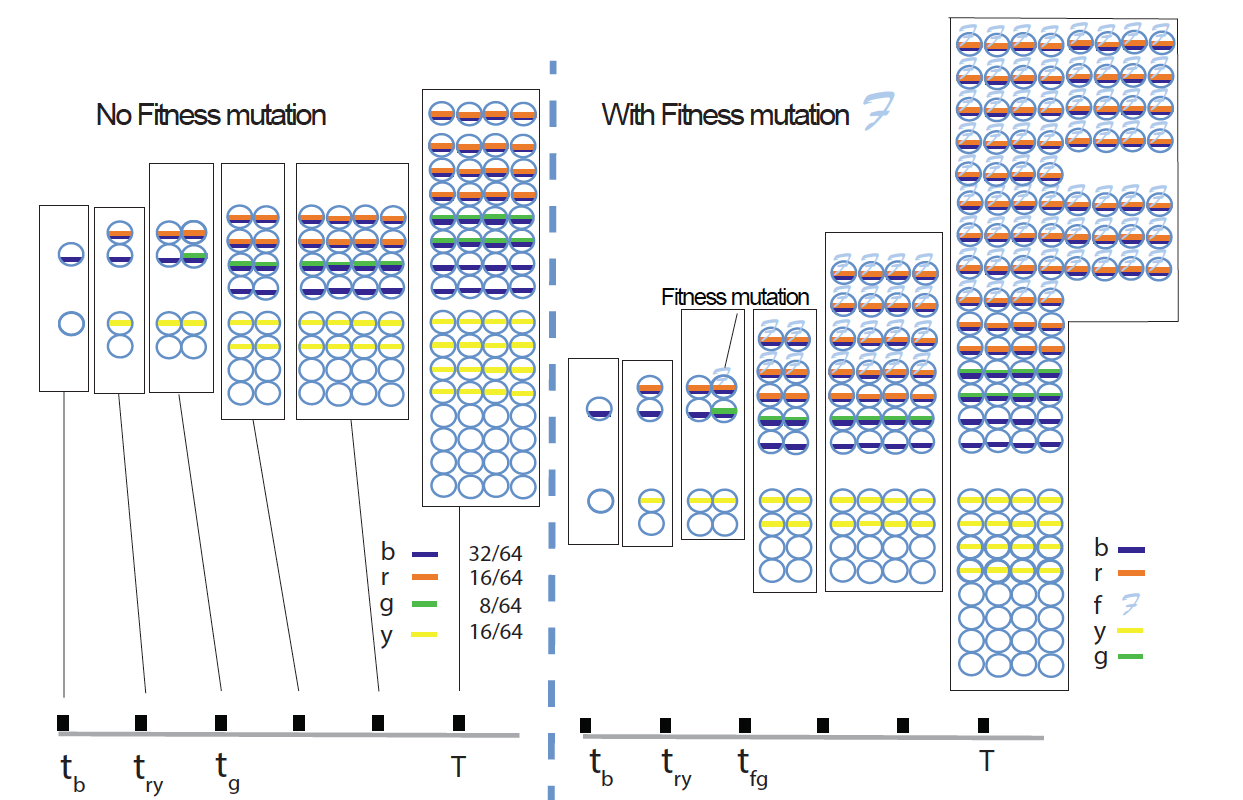 Step 2: Develop models that associate the mutational frequency with time
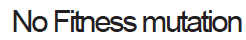 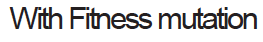 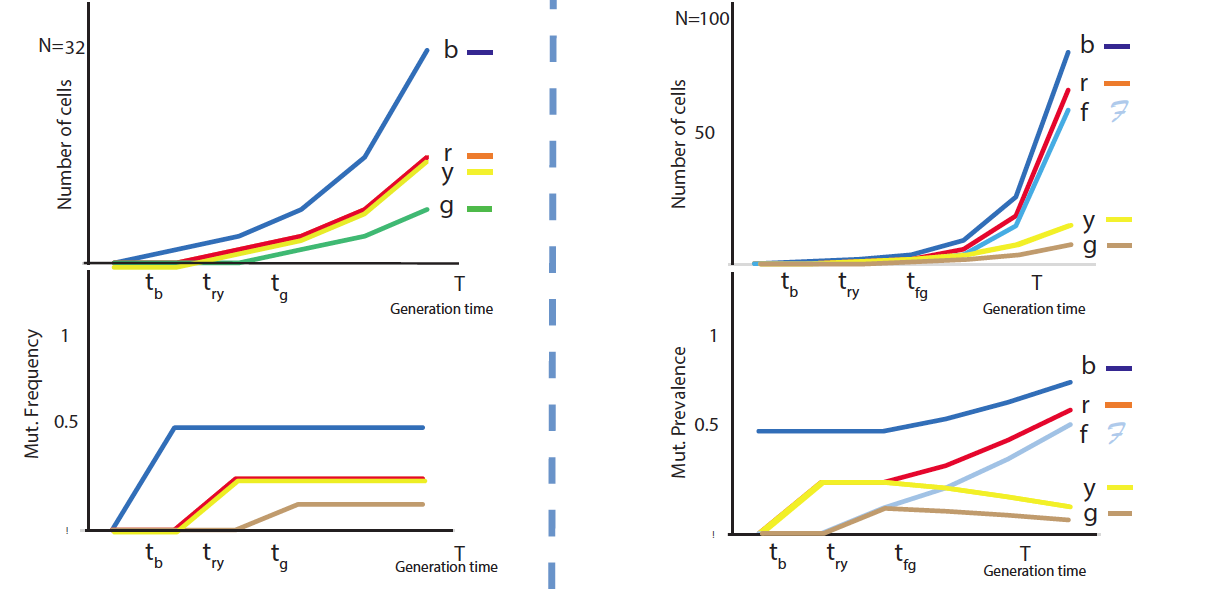 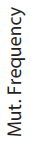 Step 3: Good luck; You are on your own..
We provide 1000 simulations with models that include single mutations from almost neutral to strong selection (one positive mutation per sample).

The simulations have been created using a “Birth and Death” algorithm with noise and stochasticity

You need to develop a method that classify the simulations into strong and weak selection 

The methodology checks out if it can 
Classify/predict correctly (We know the answers !!!)
Can be applied to thousand of genomes (e.g. no human assessment)
Questions?
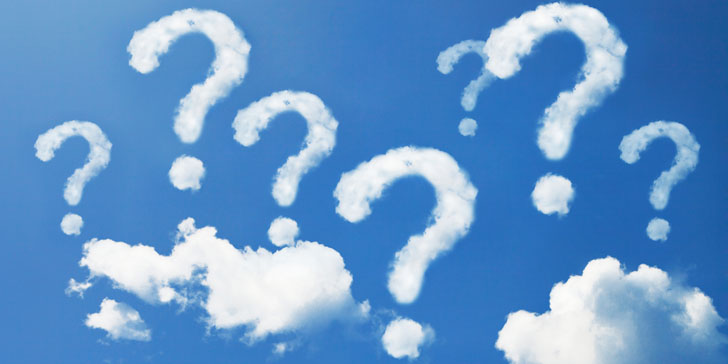